Digital Accessibility and Equity Governance Board Community Outreach Working Group Meeting
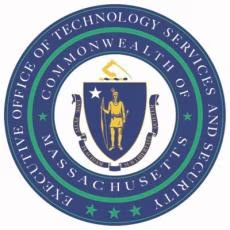 February 27th, 2025  
Presenters: Yarlennys Villaman, Minh Ha, Ashley Bloom and Yukiko Gannett
Meeting Agenda
Welcome and Roll Call 
2nd Draft - Feedback Session Flyer
Internal Feedback Group Updates 
External List- Updates from Ashley
Feedback Survey 
Pilot Feedback Session Discussion
Next Steps  
Working Group Remarks
Public Remarks
Meeting Adjourn.
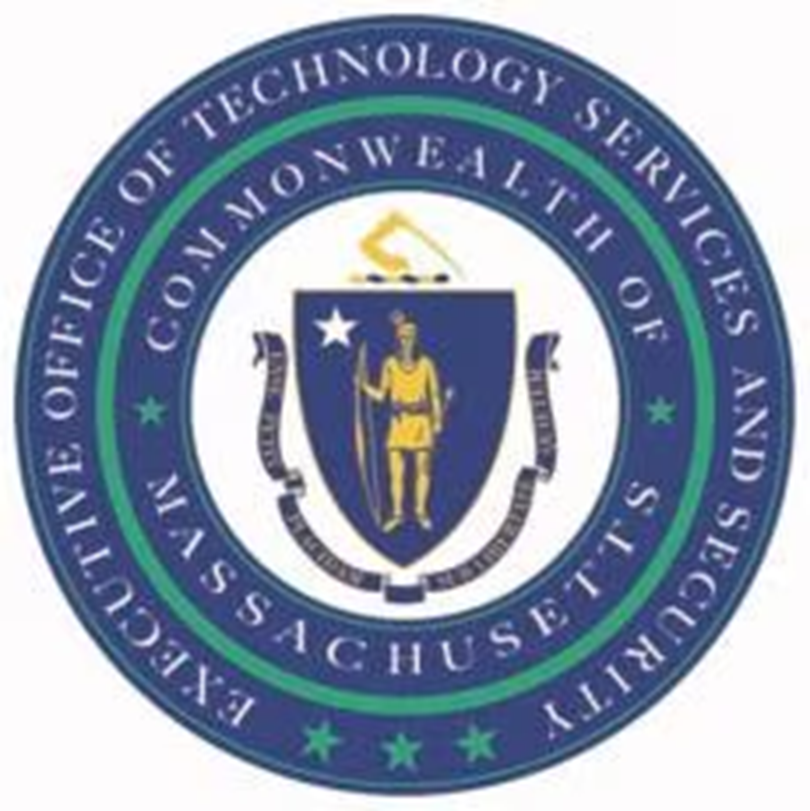 Welcome & Roll Call
Working Group Member Roll Call
Jason Snyder, Secretary, Executive Office of Technology Services and Security
Ashley Bloom, CIAO, Executive Office of Technology Services and Security
Antoine Harrison, Secretariat CIO, Executive Office of Education
Greg Martin, CIO, Executive Office of Energy and Environmental Affairs
Yarlennys Villaman, Senior  Director of Community Affairs, Governor’s Office
John Oliveira, Commissioner, Massachusetts Commission for the Blind
Minh Ha, Public Member
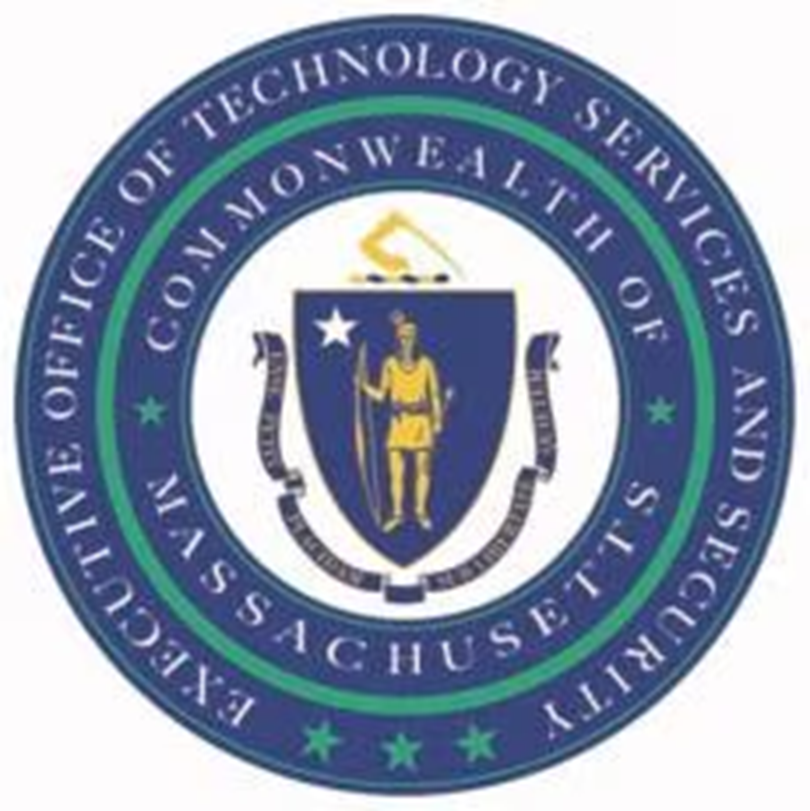 2nd Draft - Feedback Session Flyer
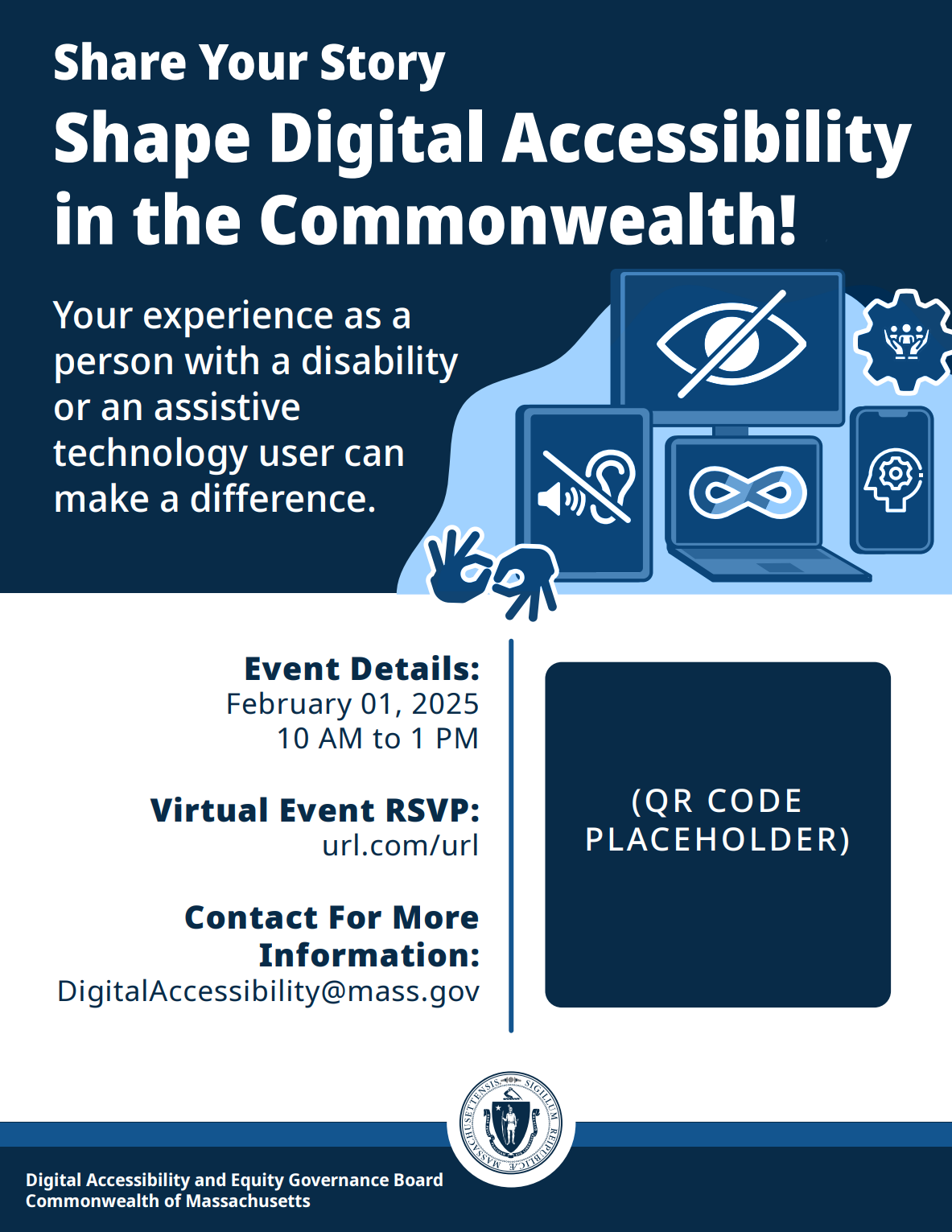 Updated Flyer
New Flyer Headline: Share Your Story, Shape Digital Accessibility in the Commonwealth!Your experience as a person with a disability or an assistive technology user can make a difference.
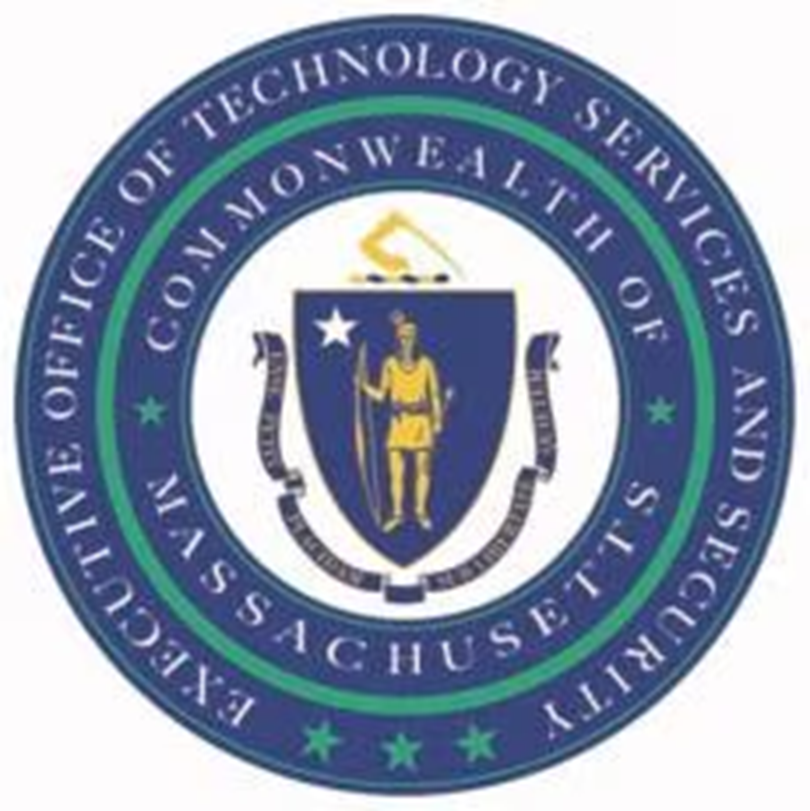 Internal Feedback Group
Updates on RSVP
17 have signed up
Goal of 25 
Some of the Agencies Represented: 
Executive Office of Education
Executive Office of Health and Human Services
Executive Office of Labor and Workforce Development
Executive Office of Public Safety and Security
Executive Office of Technology Services and Security
Commission for the Blind

New Deadline- March 28th
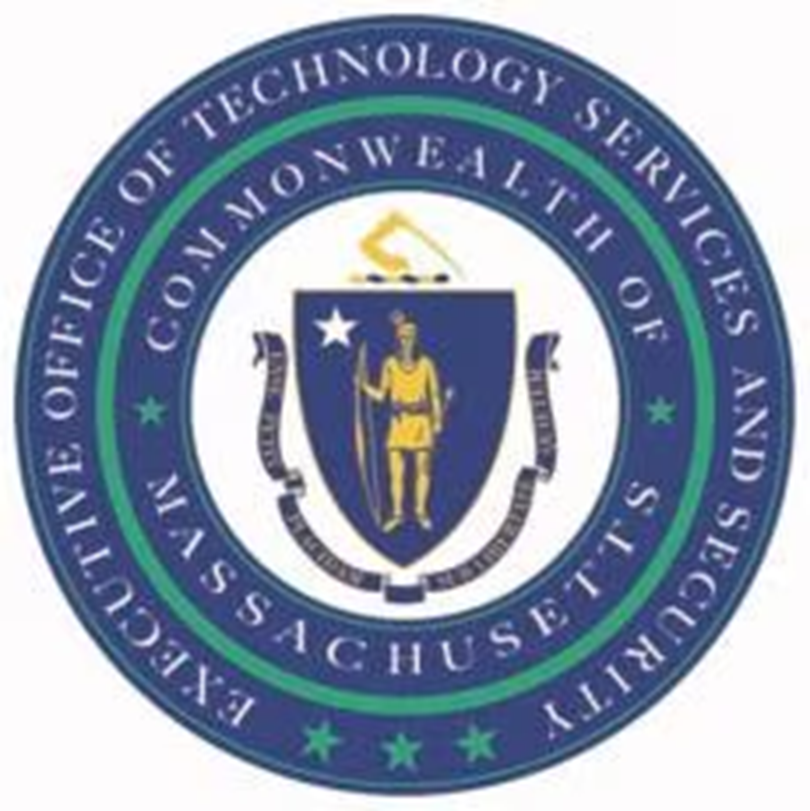 External List – Updates from Ashley
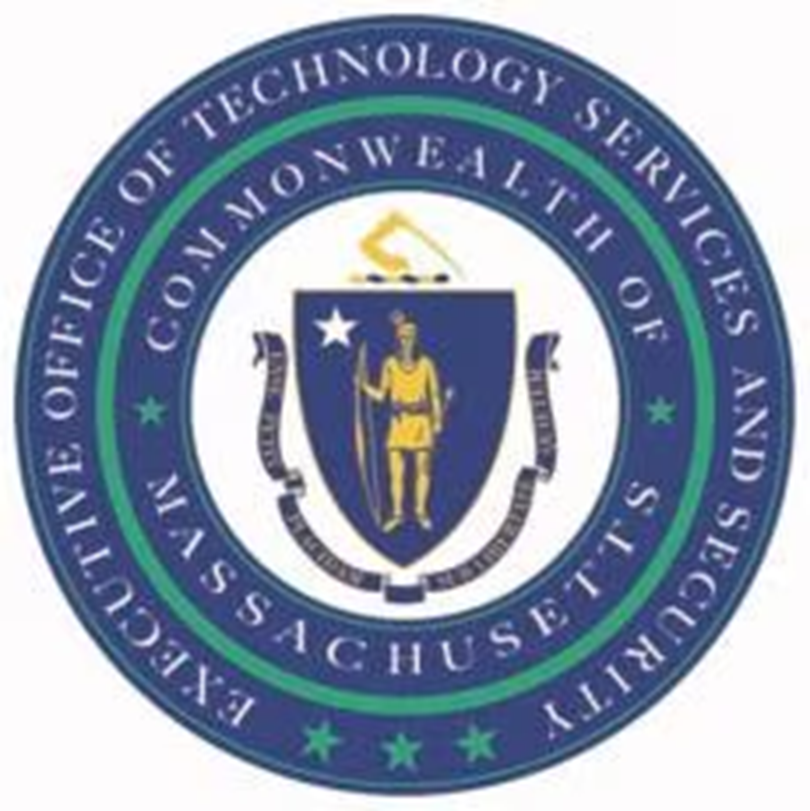 Feedback Survey
Feedback Survey
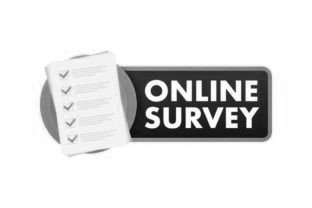 Met on 2/25/25 with EOTSS Principal Experience Research Team to discuss the development of a feedback survey. 
A SharePoint doc will be created to add questions. 
A second meeting will be scheduled in March to discuss the potential questions for the survey.
Plan to have the survey online easy for constituents to access it.
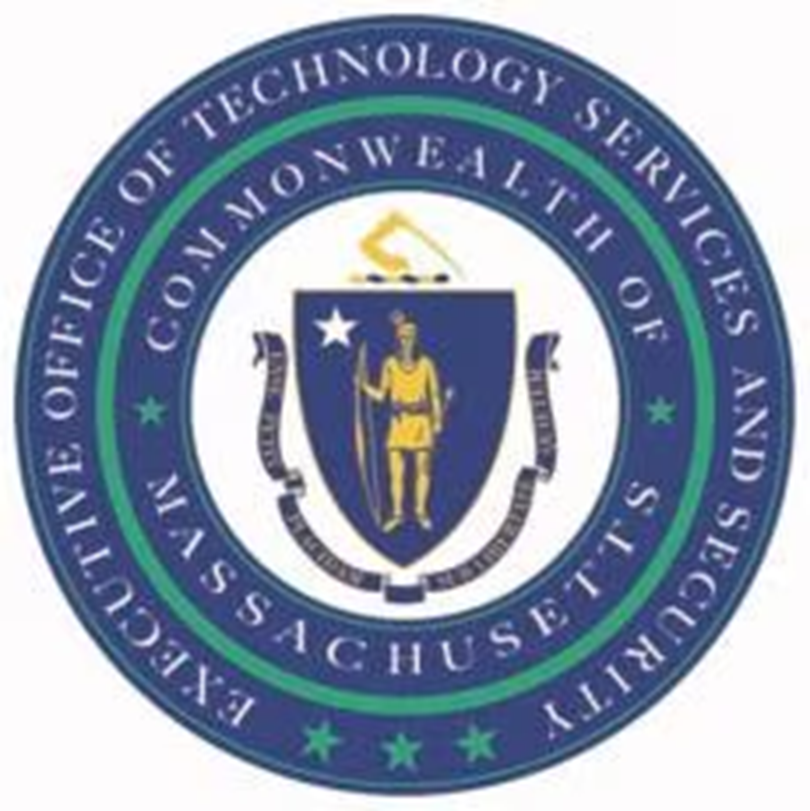 Pilot Feedback Session Discussion
Feedback Session Plans
Platform -Online via ZOOM
Duration 
Information Collection 
Blurb Messaging
Other
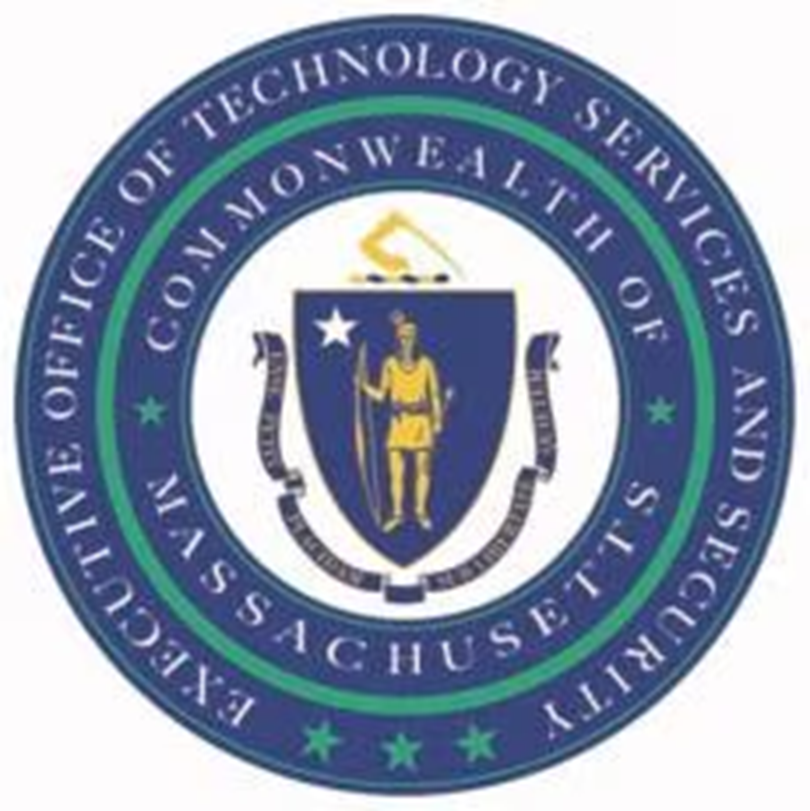 Next Steps
Next Steps
Finalize Flyer 
        Finalize Employee Feedback Session 
        Finalize 1st Survey Draft
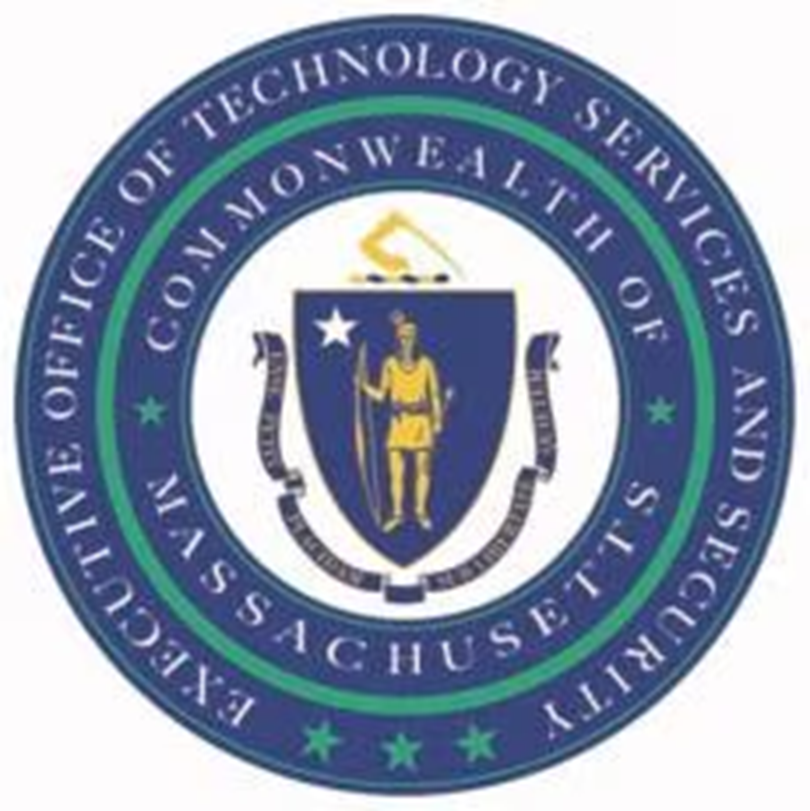 Working Group Remarks
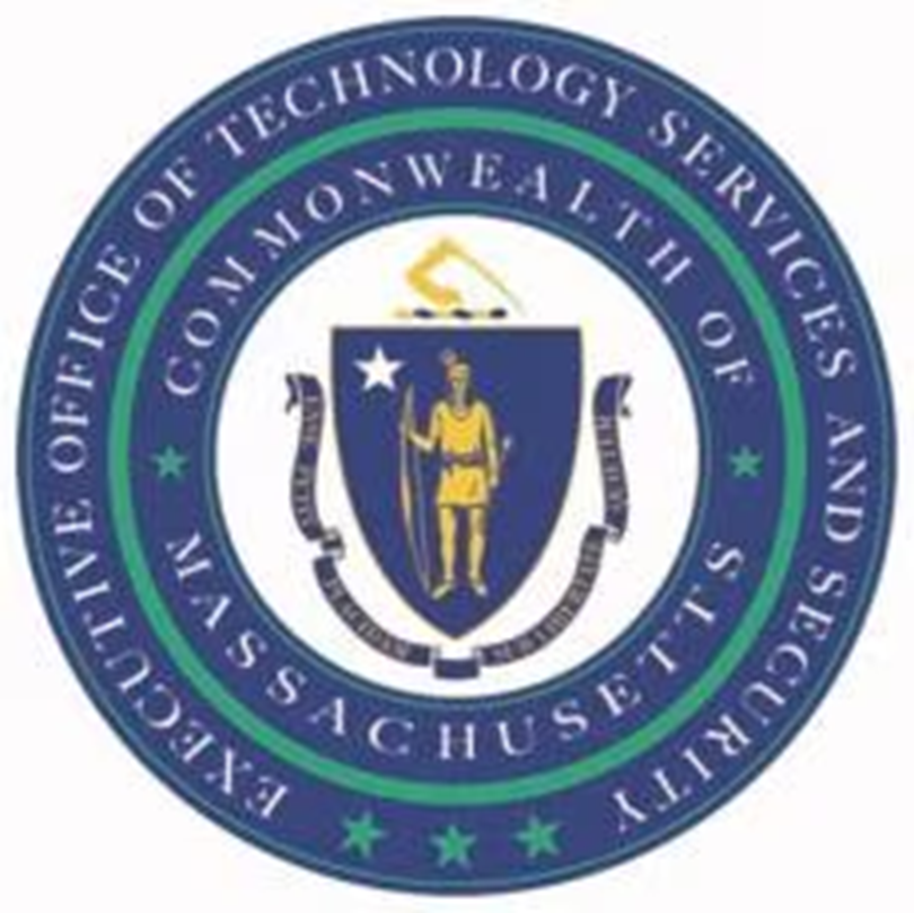 Public Remarks
Guidelines for Public Remarks
Time permitting, members of the public are welcomed to provide comments and feedback. 
If you would like to speak:
Indicate your desire to provide public comments by using the “raise hand” feature or by commenting in the meeting chat.
Keep remarks to 3 minutes
State your name clearly and any organization you represent
You may also send a comment in the chat (include your name) and the comment will be read out loud on your behalf.
Meeting Adjourn.